Agenda
Read through the following sections of the power point and take notes in your notebook: 
Intro to Jazz & Blues
Ragtime: What is a Rag
Delta Blues
Jazz 
Famous early Jazz Musicians 
Make sure you listen to the music samples as you go posted on www.mrgarnershistory.weebly.com  
Check out the US GT & Honors Classwork  Music & Culture
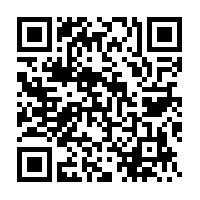 What is Jazz
Jazz is really the best music to represent America because:
It is partly planned and partly spontaneous; the musician starts with a set tune, but can then improvise during the song, while returning to the tune at times.  
In everything from regular conversation, to basketball, to everyday life, Americans are constantly improvising.
What is Jazz
“There is no better example of democracy than a jazz ensemble: individual freedom but with responsibility to the group. 
What does this mean?  Why is Jazz called American’s music?
What is Jazz
Jazz is an American Music form that involves a basic music structure and then improvisation around that structure.
What is Jazz
Jazz comes out of the combination of 3 types of music
Gospel/Slave Songs : Listen the the song Oh Freedom on the website
Blues
Ragtime
Ragtime
Variation on American music meant to give it a dancing beat
Usually composed music for a Piano (no improvising) 
Had a “March Beat” that was usually played with the left hand on the Piano, called Stride Piano
Watch the Youtube video on ragtime posted on the website
Ragtime
The most famous early Ragtime player is Scott Joplin ( Biography in your packet) 
Where was he from? How did he get popular? 
Ragtime sets the beat for early Jazz
Listen to the clip of Scott Joplin on the website
Blues
Blues develops in the south from African American slave spirituals 
Blues is usually played in minor chords, and is about sad things 
Blues add in an element of improvisation or soloing that is picked up by Jazz
Delta Blues
Style of Blues that grew up in Mississippi River Delta 
Usually 1 musician playing a guitar and singing 
Guitar styles of finger picking, slide guitar (glass bottle), boogie rhythms
Robert Johnson & Skip James (biography in your packet )   
Listen to the 2 song samples on the website 
What are they singing about?
Jazz
Jazz starts in New Orleans in the 1890s  
1st Jazz recording in 1917 by Original Dixie Land Jazz Band (Biography in your packet) 
Did you like the early Jazz?  How is it different than the ragtime you heard earlier?  How is it different than modern music? 
Listen to the samples in your packet
Jazz
The most famous and influential early Jazz artist, who’s career lasted almost 50 years was Louis Armstrong (biography in packet)  
Louis’ trumpet was so powerful that he had to stand 10 feet back from the other musicians to keep the sound balanced  
What does Louis do with his music that makes it different from the previous song? 
How did you like his voice?  
Listen to the 2 Louis Armstrong recordings on the website
Reading Questions: Finish for HW if not done in class. Must be turned in next class.
In what ways did Scott Joplin overcome racism through his music?  
What is the myth about how Robert Johnson got his talent? How is the example of the way Robert Johnson got his guitar talent a possible example of racists attitudes toward black musicians? 
Members of the Dixieland Jazz Band were white, why did this help them popularize jazz? Why was there backlash for other black jazz musicians to their fame? 
Give at least 3 examples of the legacy left by Louis Armstrong?
HW
You should define all the terms on page 1 of the packet and have read the whole packet  
Make sure you can connect the songs you listened to to the artist and the style of music. 
you will be quizzed next class.